2nd Meeting
Unit 2 Lesson 1
Who Is He?
GRAMMAR FOCUS
Information question with Who
LESSON OBJECTIVE
In this lesson you will learn how to identify some occupations.
SENTENCE PATTERNS
Who is he?        He’s a __________.
Who is she?      She’s a _________.
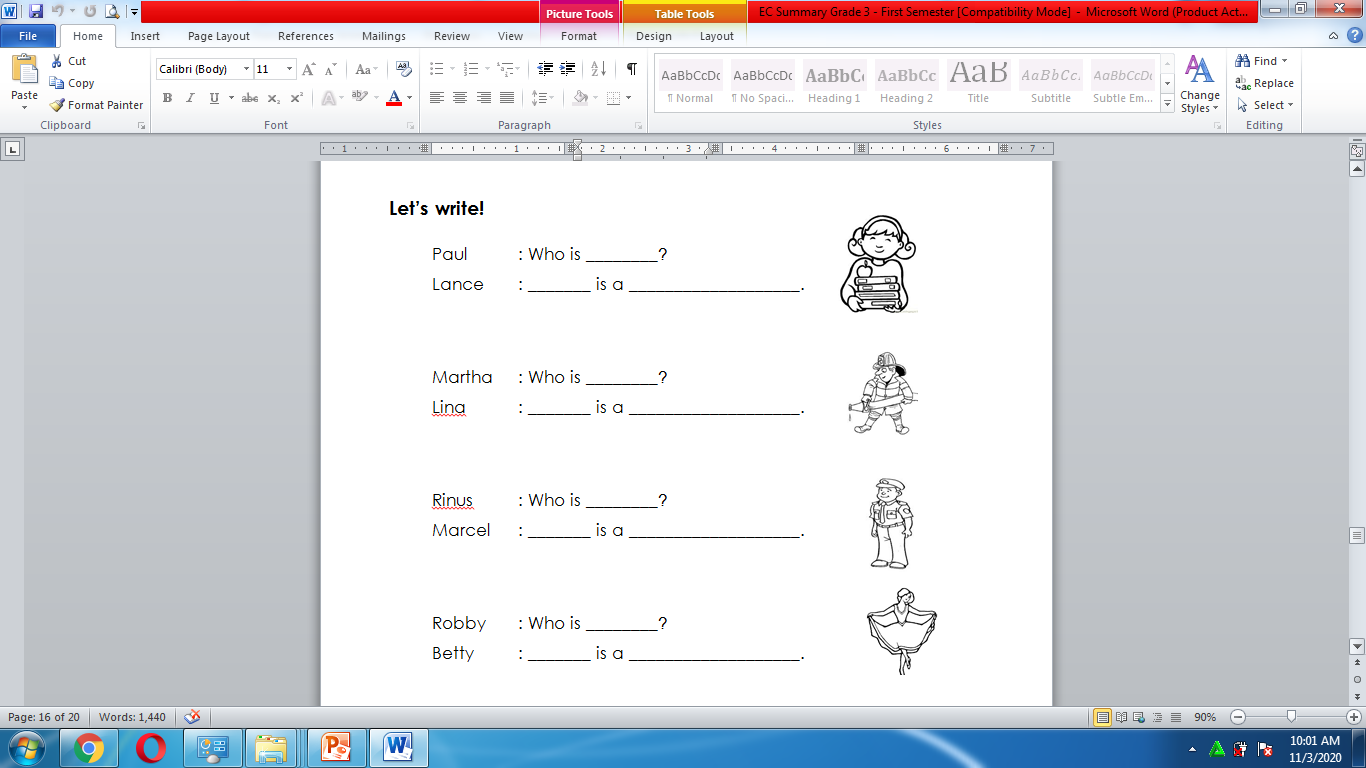 HOMEWORK
she
She
student
he
He
firefighter
he
police officer
He
she
She
dancer
kind
brave
dangerous
strong
dentist
farmer
criminal
coach
soccer player
doctor
firefighter
police afficer
cook
mail carrier
teacher
Who is she?
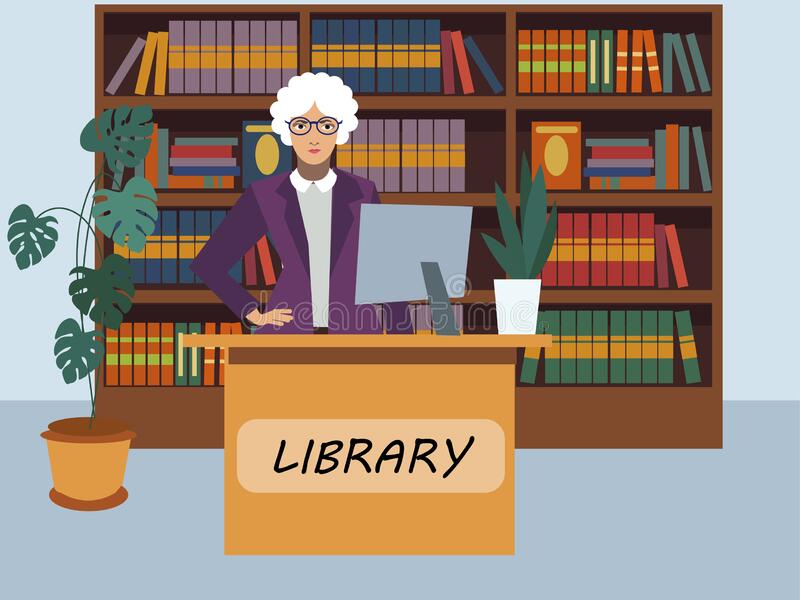 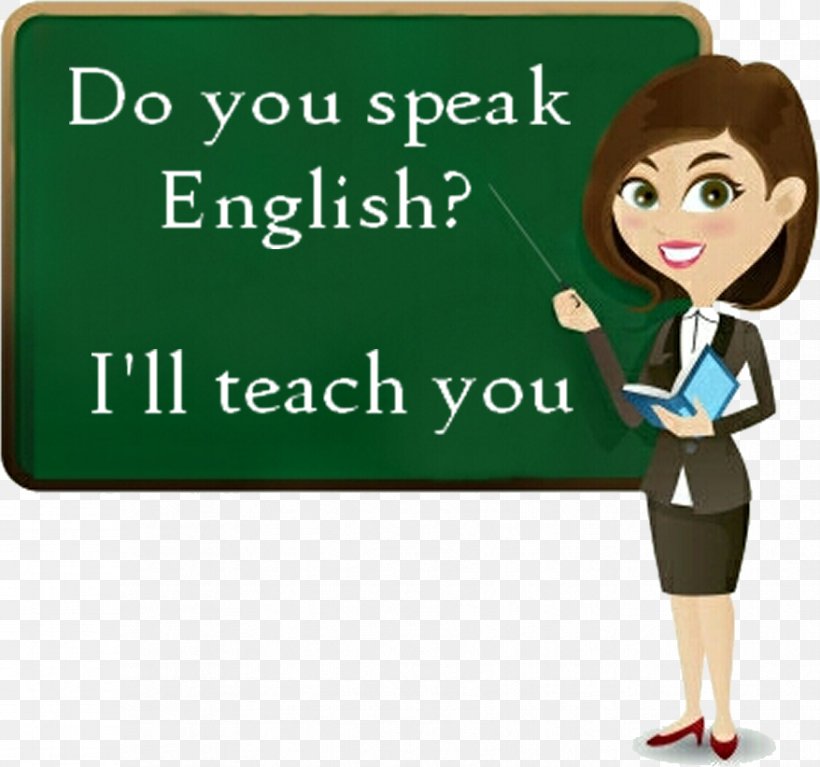 She is a teacher.
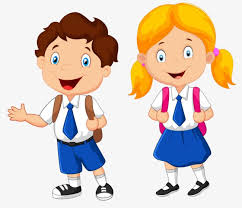 She is a librarian.
She is a student.
Who is she?
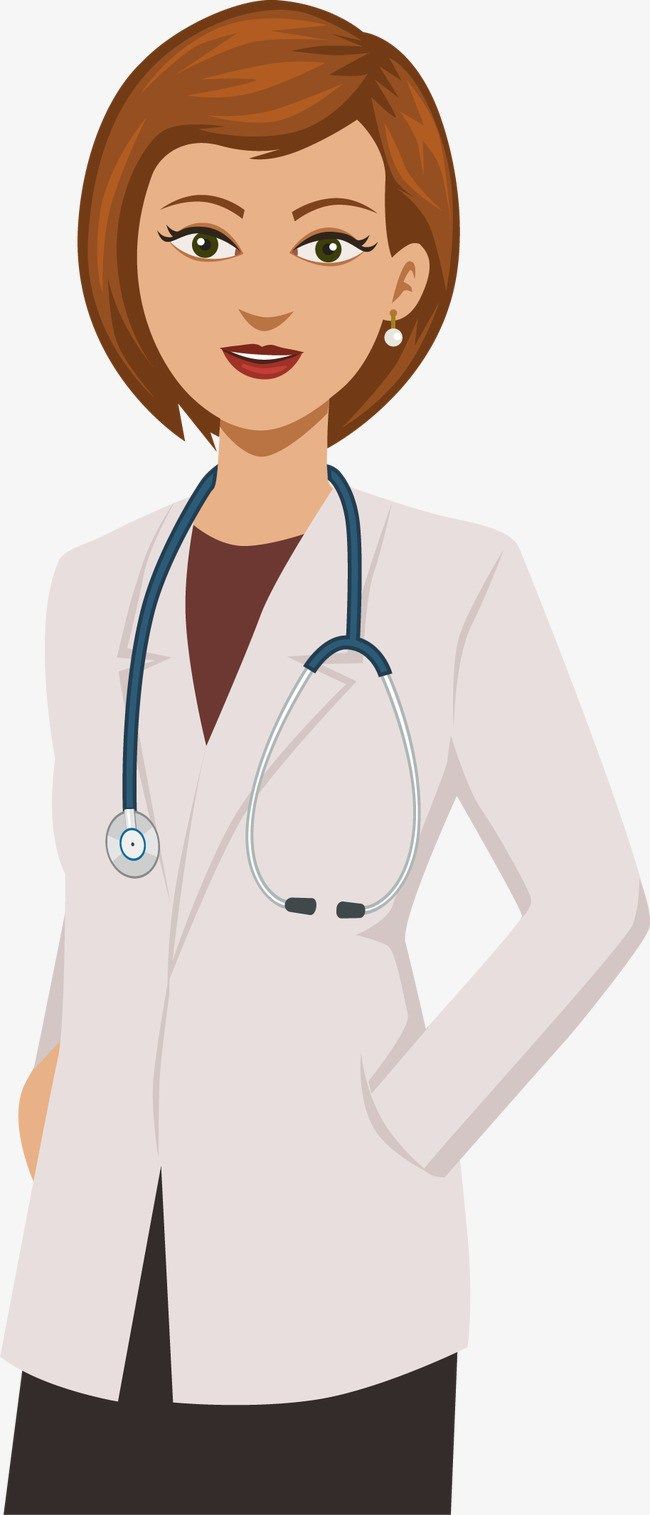 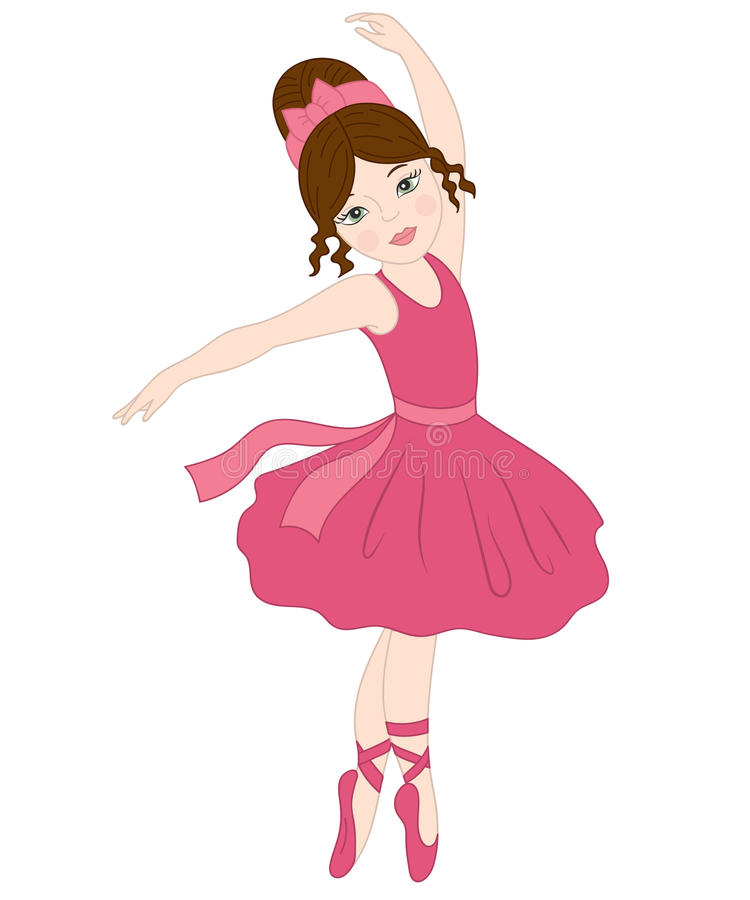 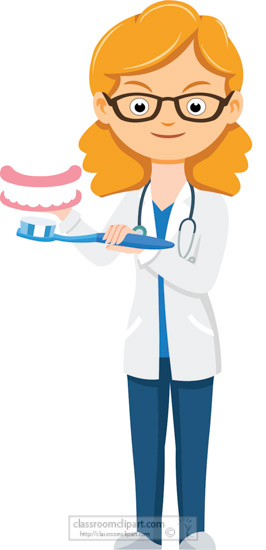 She is a dancer.
She is a doctor
She is a dentist.
Who is he?
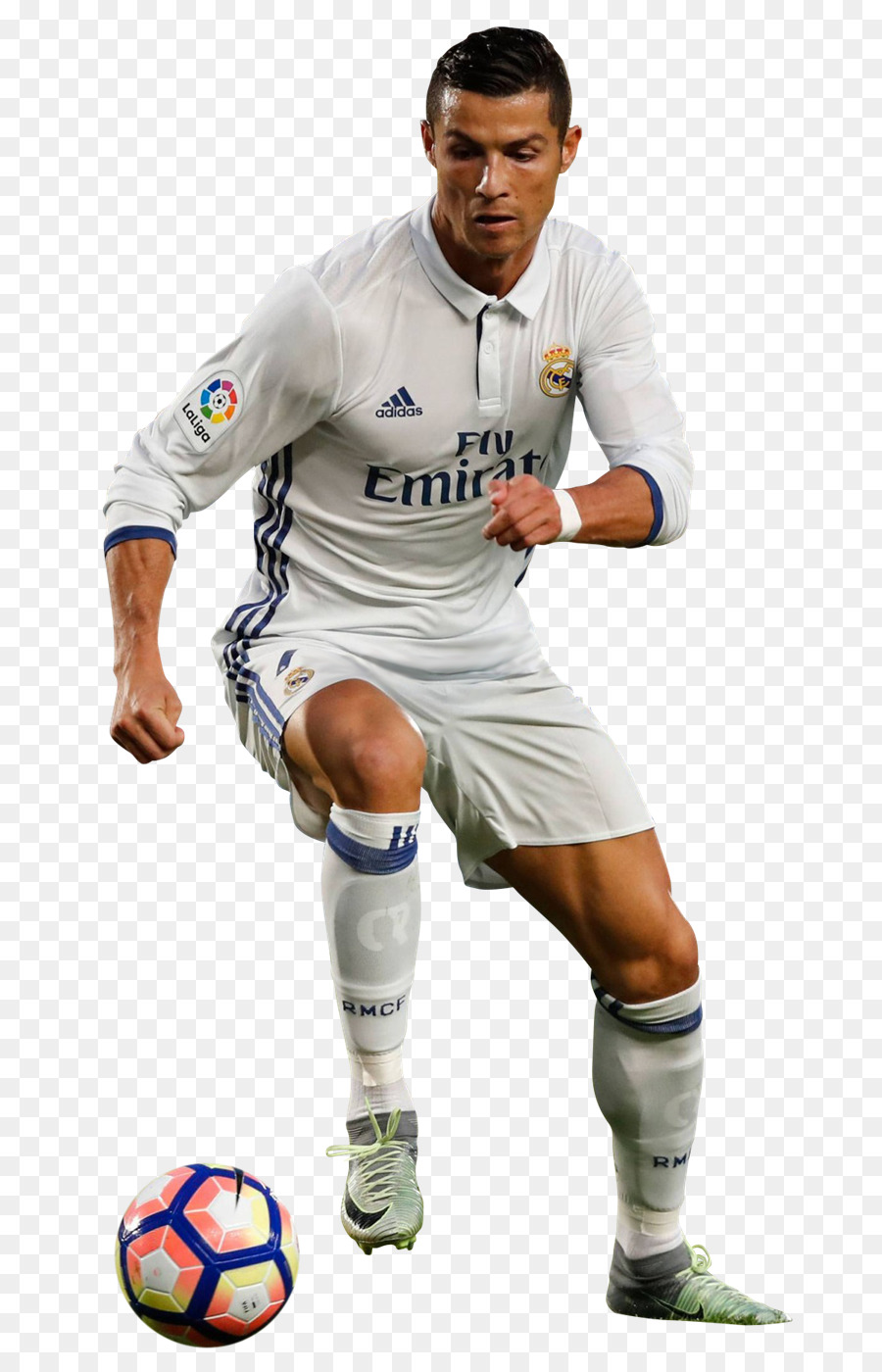 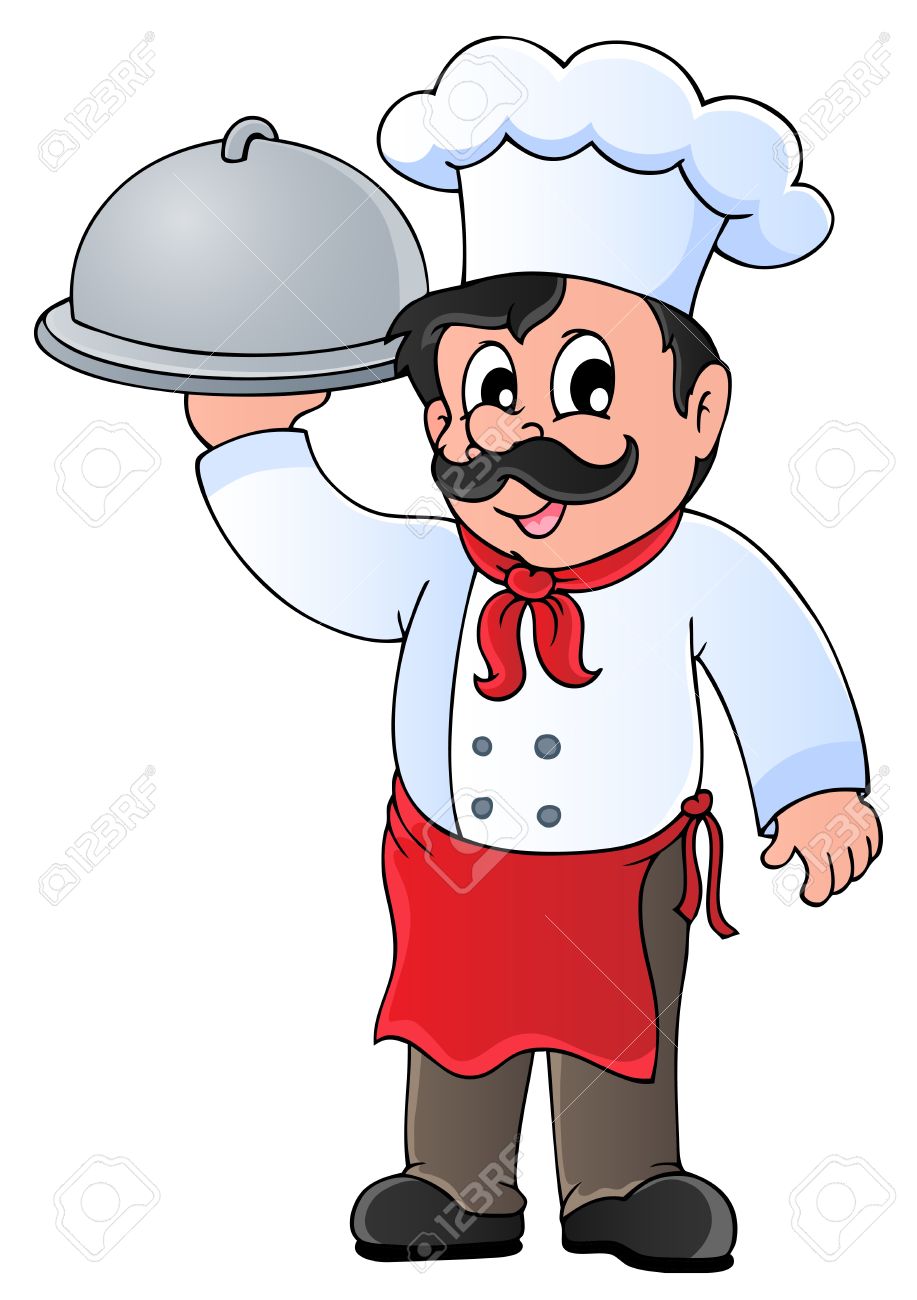 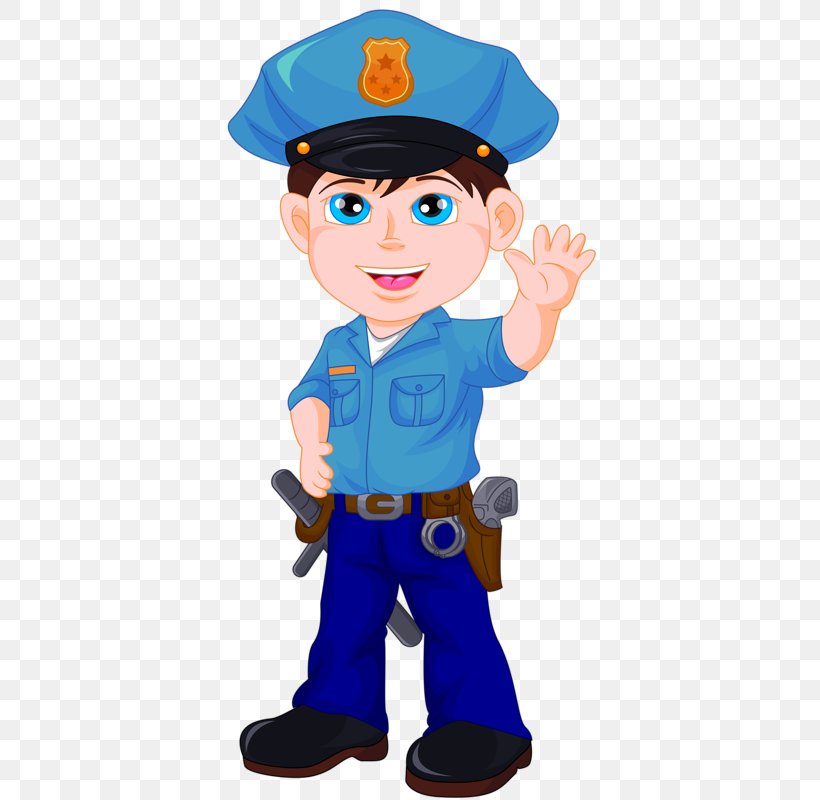 He is a soccer player.
He is a cook.
He is a police officer.
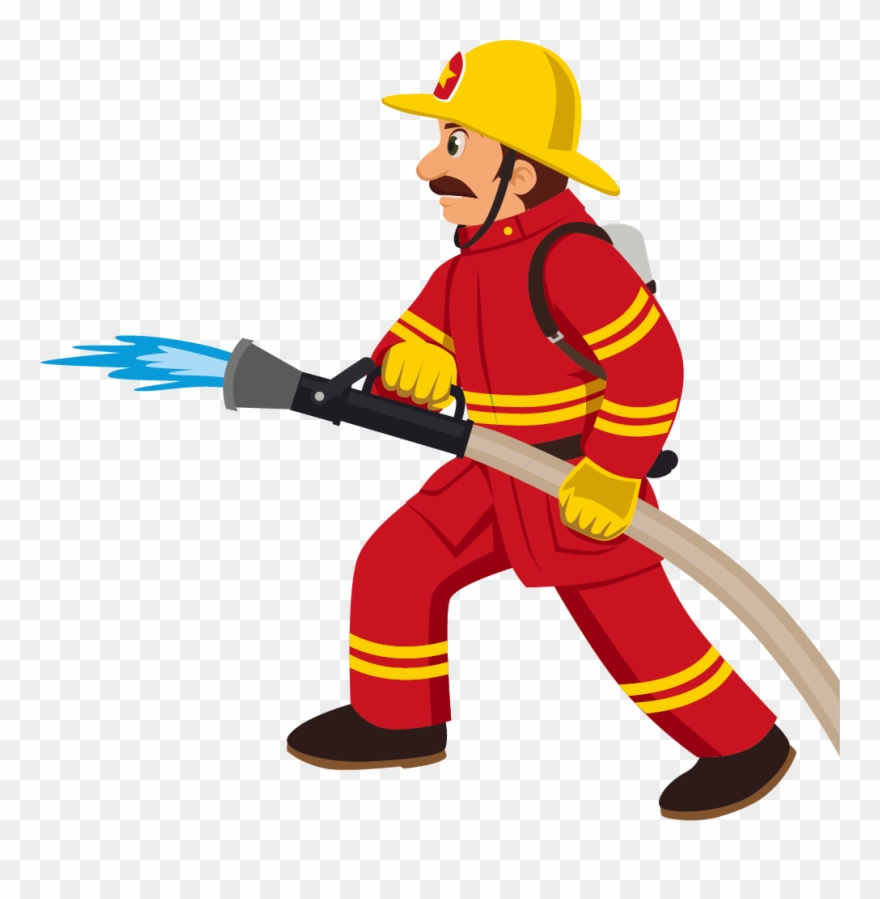 Who is he?
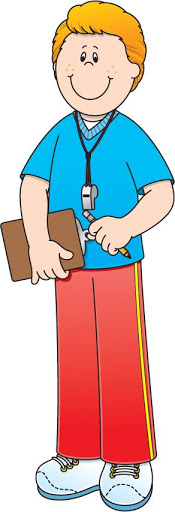 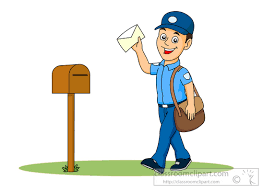 He is a firefighter.
He is a coach.
He is a mail carrier.
Who is he?
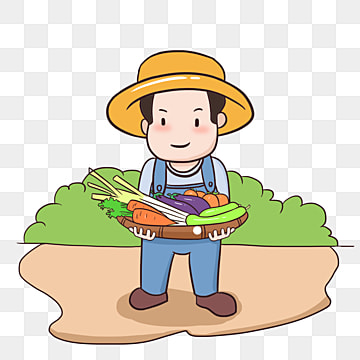 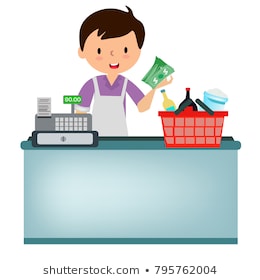 He is a farmer.
He is a shopkeeper.
Who is he?
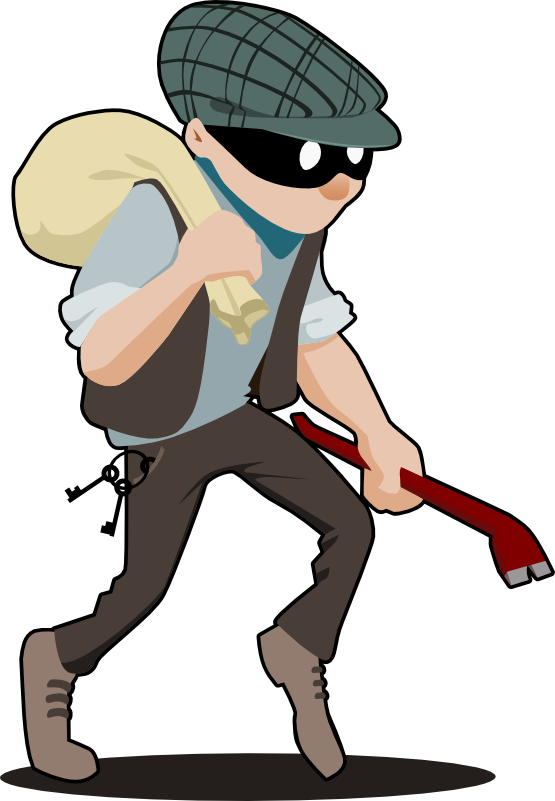 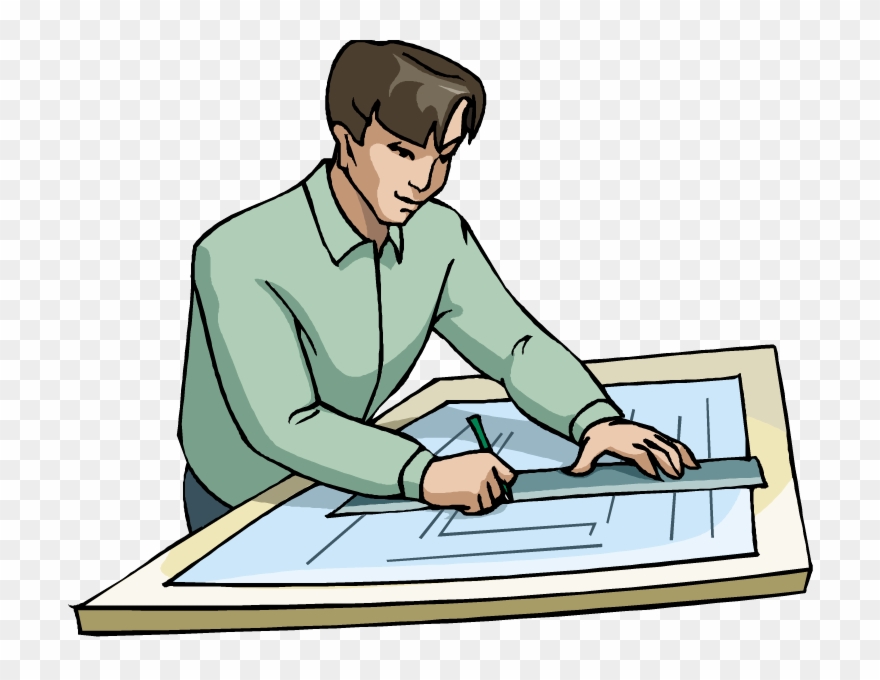 He is an architect.
He is a criminal.
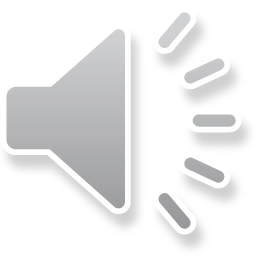 Let’s sing a song!
Who Are They?

Doctor, cook, and teacher!
Dentist and mail carrier!
Do you or I or anyone know who they are?

I think he is a dentist.
I think she is a teacher.
Tra – la – la – la … 

Who is he? Who is she?
He is a shopkeeper, and she is a doctor.
EXERCISE
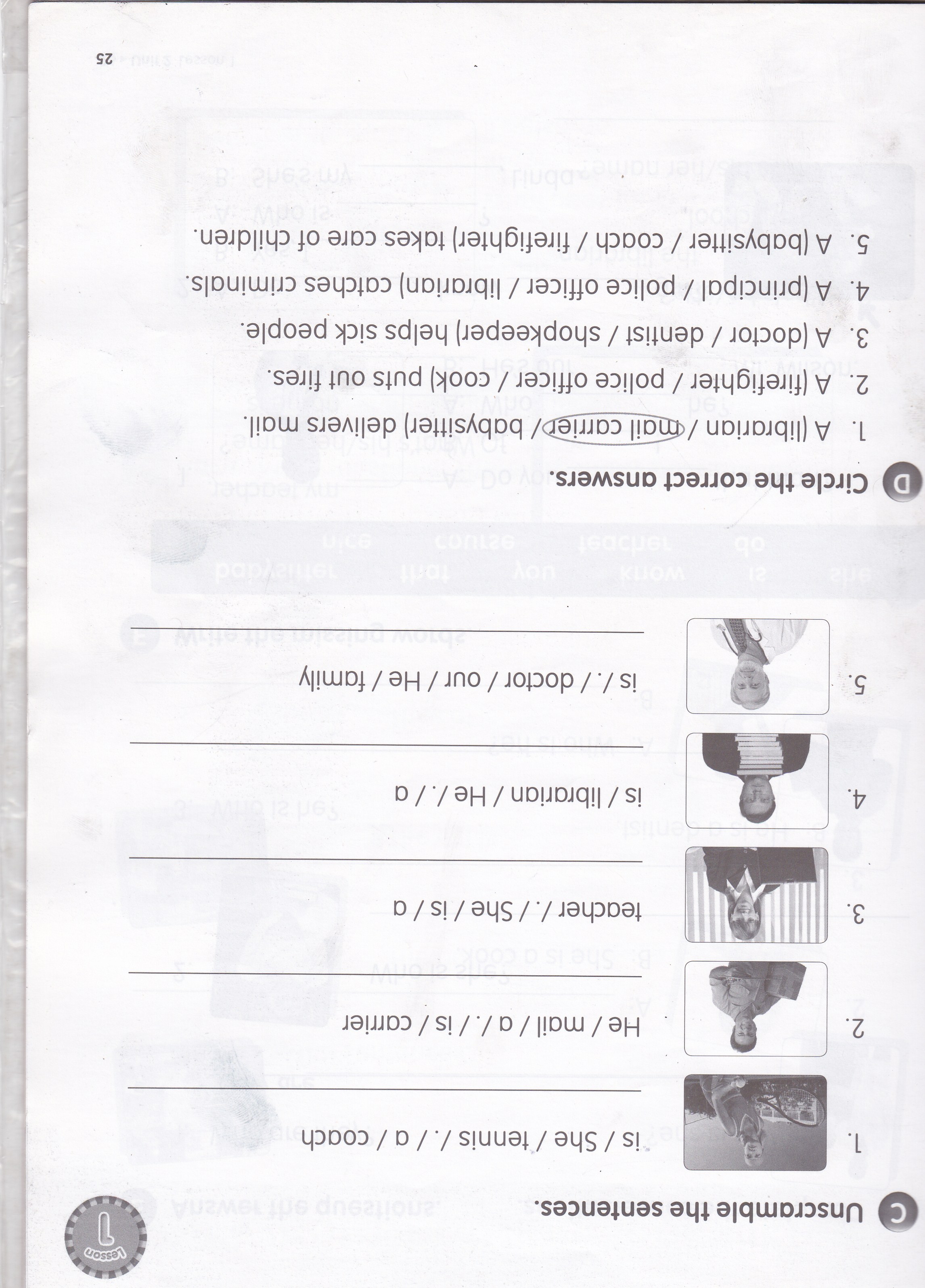 She is a tennis coach.
He is a mail carrier.
She is a teacher.
He is a librarian.
He is our family doctor.
1. A (librarian / mail carrier / babysitter) delivers mail.
2. A (firefighter / police officer / cook) puts out fires.
3. A (doctor / dentist / shopkeeper) helps sick people.
4. A (principal / police officer / librarian) catches criminals.
5. A (babysitter / coach / firefighter) takes care of children.
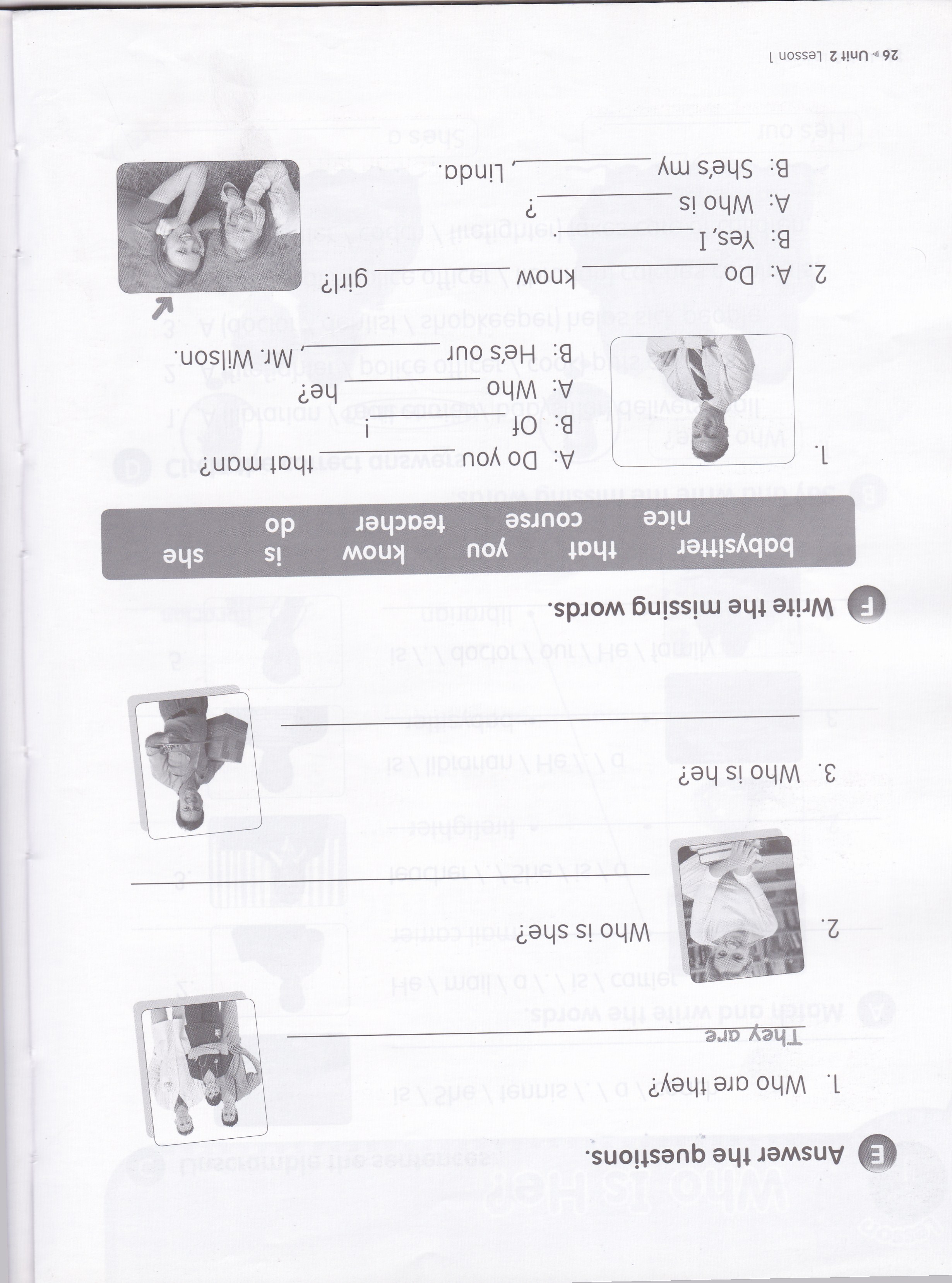 doctors.
She is a librarian.
He is a mail carrier.
do
course
babysitter
that
you
know
she
nice
is
teacher
A : Do you _______ that man?
B : Of _________!
A : Who _______ he?
B : He’s our _________, Mr Wilson.
know
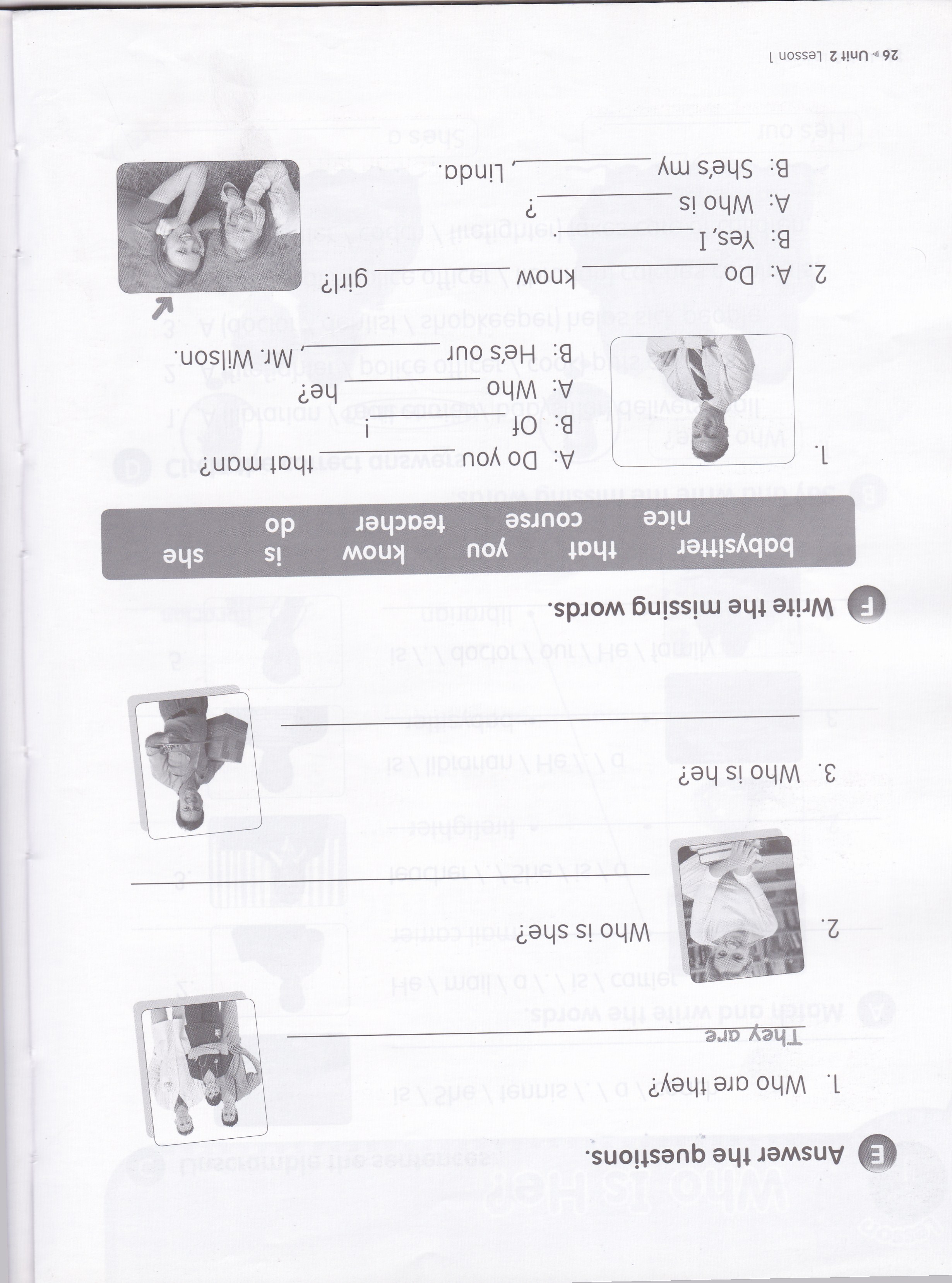 course
is
teacher
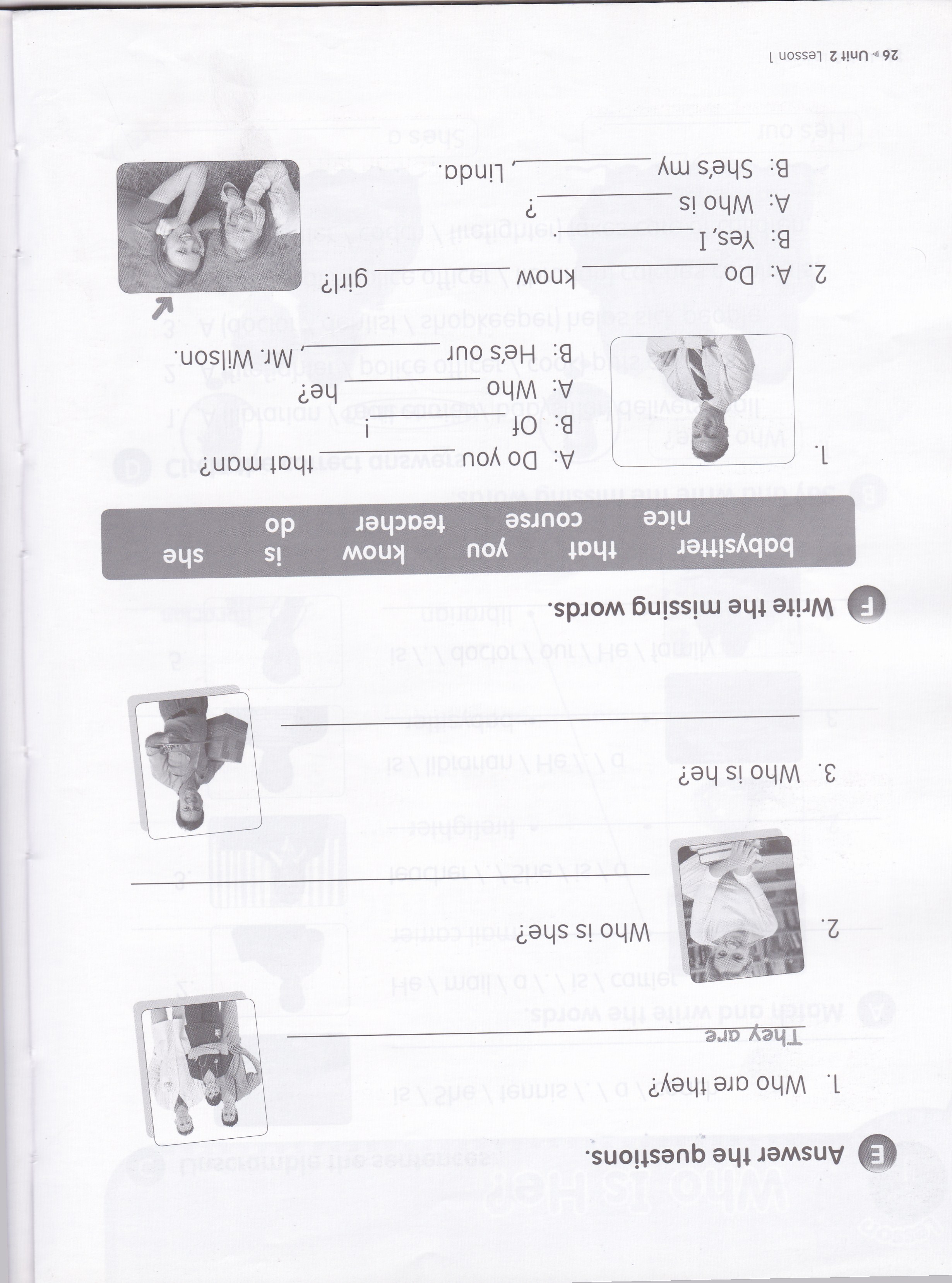 you
that
A : Do _____ know _____ girl?
B : Yes, I ______.
A : Who is ______ ?
B : She’s my _____________, Linda.
do
she
babysitter
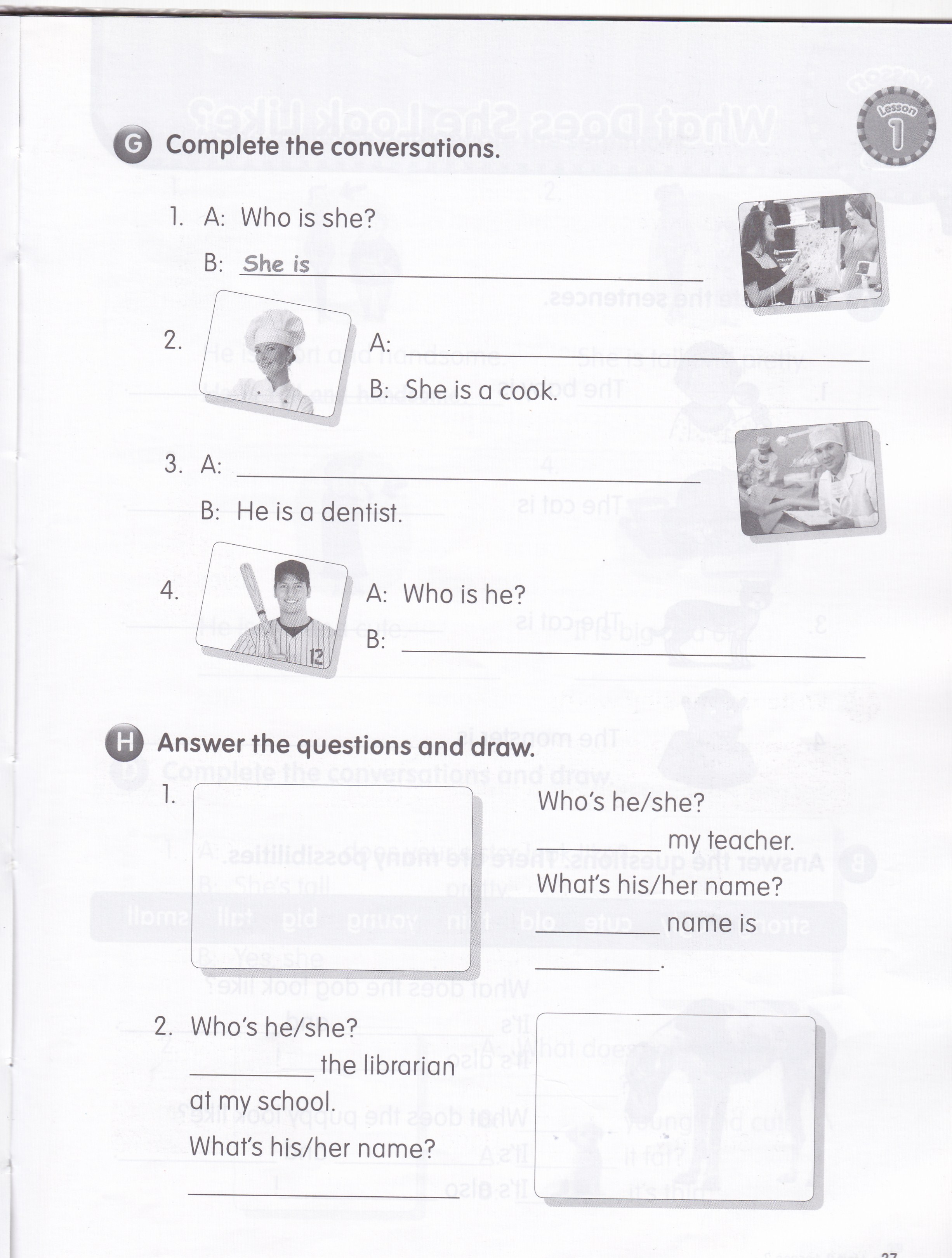 a shopkeeper.
Who is she?
Who is he?
He is a baseball player.
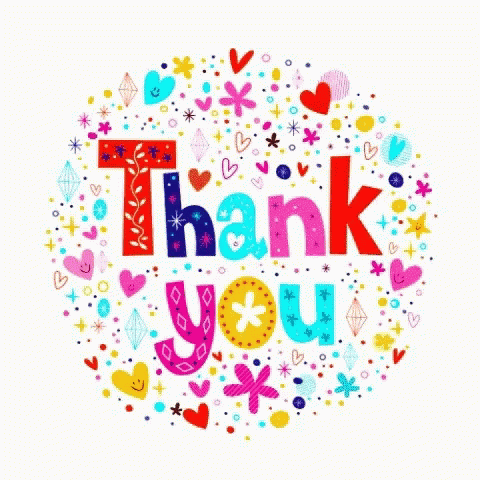 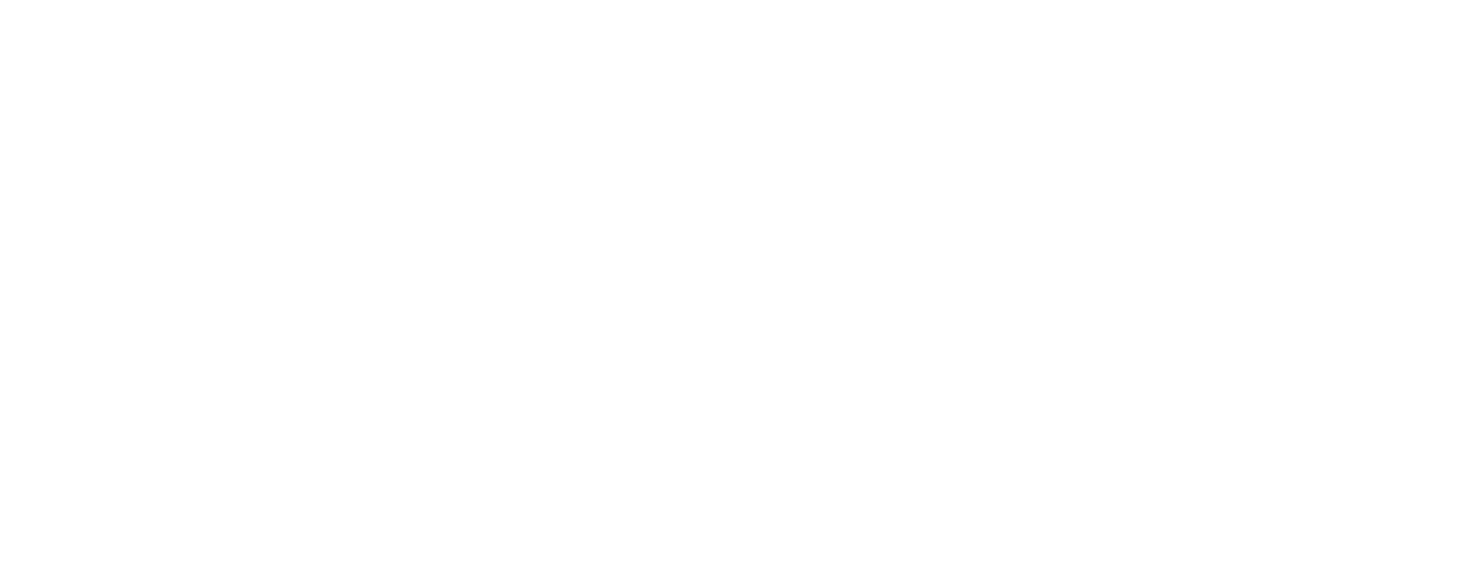